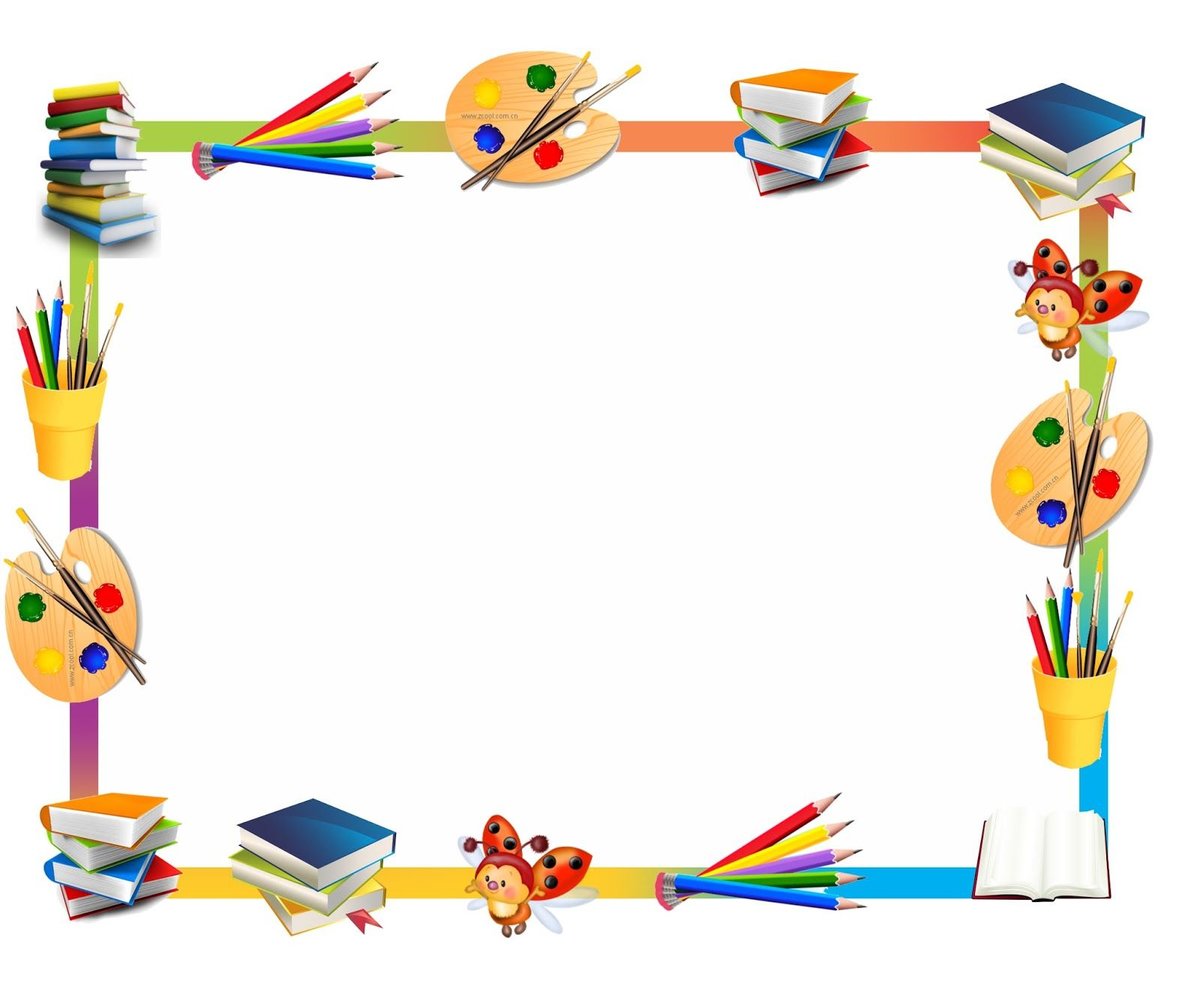 Аппликация «Веточка вербы»


Выполнил воспитатель
второй младшей группы
Фетисова Ж.Ю.
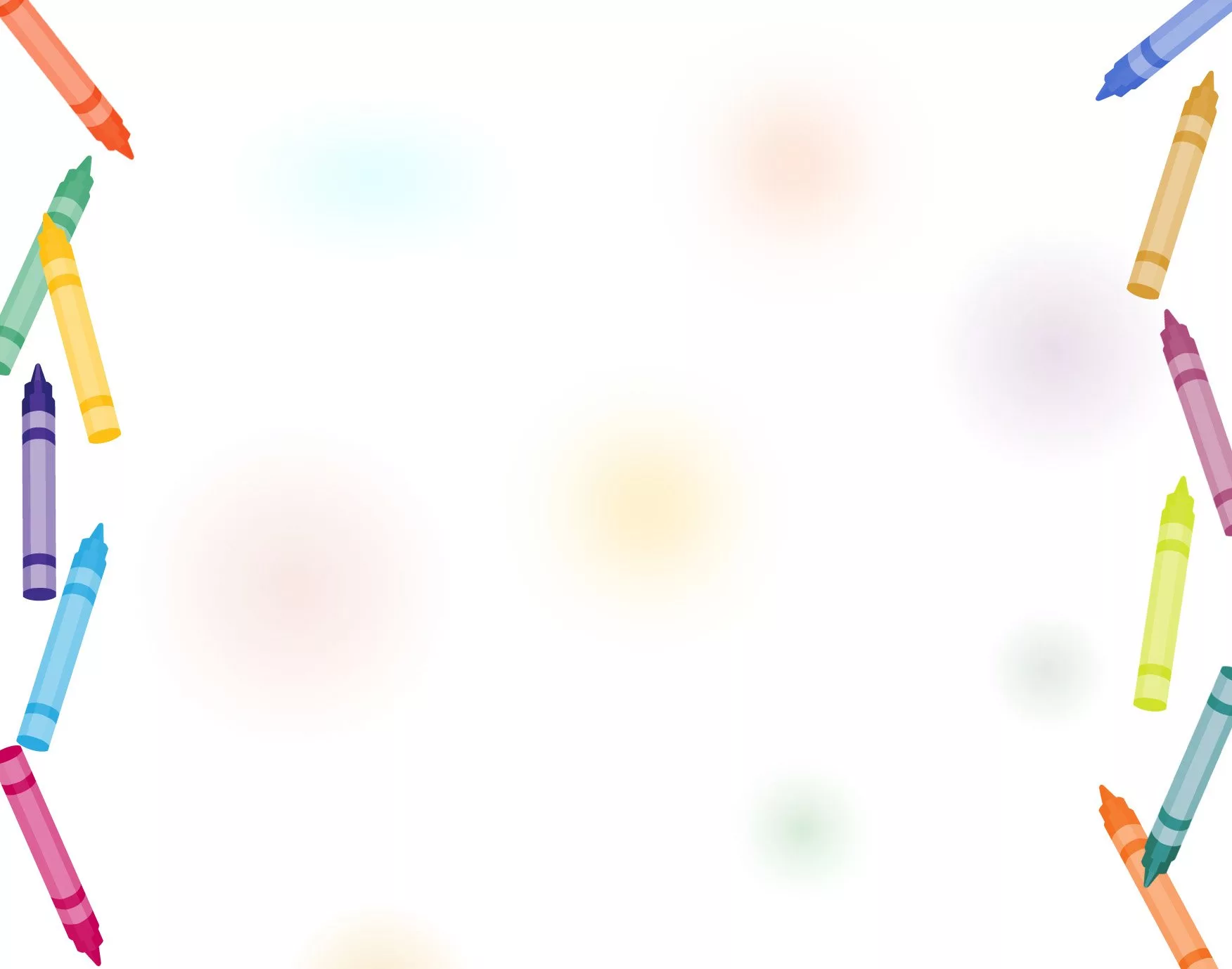 Задачи: 
-учить приемам нетрадиционной аппликации веток вербы, расположения «почек» справа и слева на ветке;
-закрепить и расширить знания детей о вербе;
-расширять представления детей об изменениях в живой природе с приходом весны;
-развивать воображение детей, фантазию, эстетическое восприятие, самостоятельность при выборе изобразительного материала;
-воспитывать любовь и бережное отношение к окружающей природе родного края.

Оборудование: картон, цветная бумага коричневого цвета, клей, ножницы, карандаш, вата.
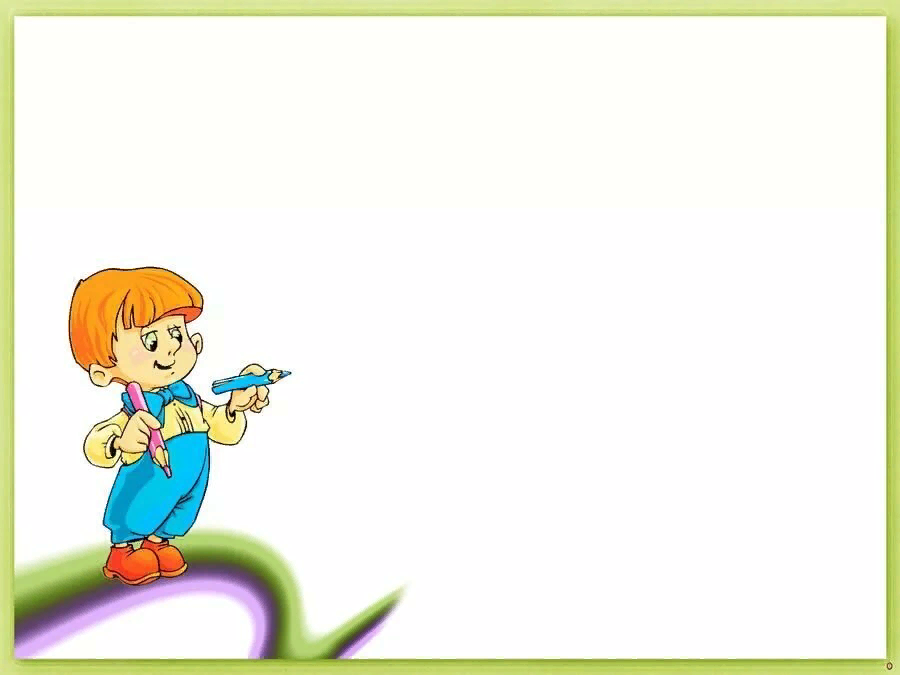 Подготовьте необходимое оборудование
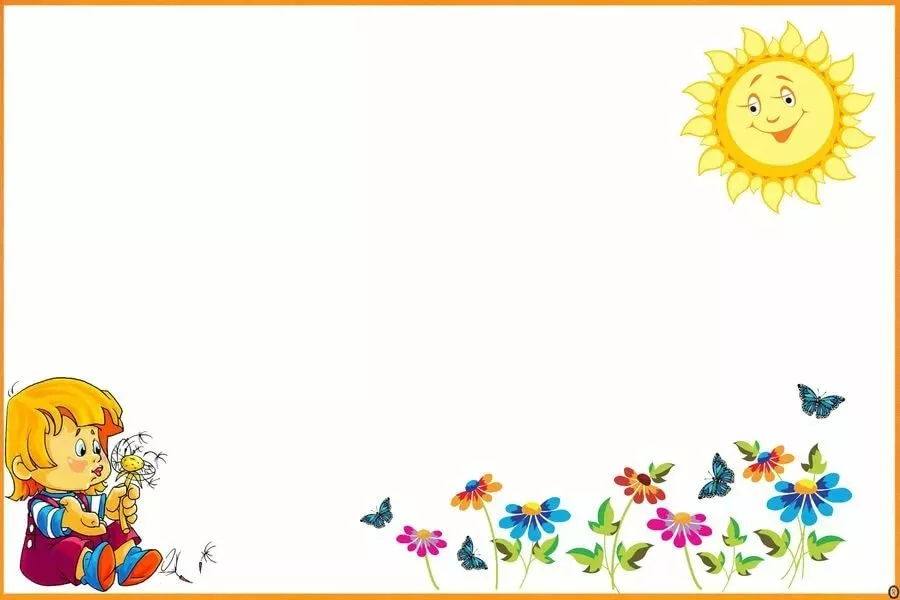 Уважаемые родители, помогите ребенку нарисовать веточку и вырежете с помощью ножниц
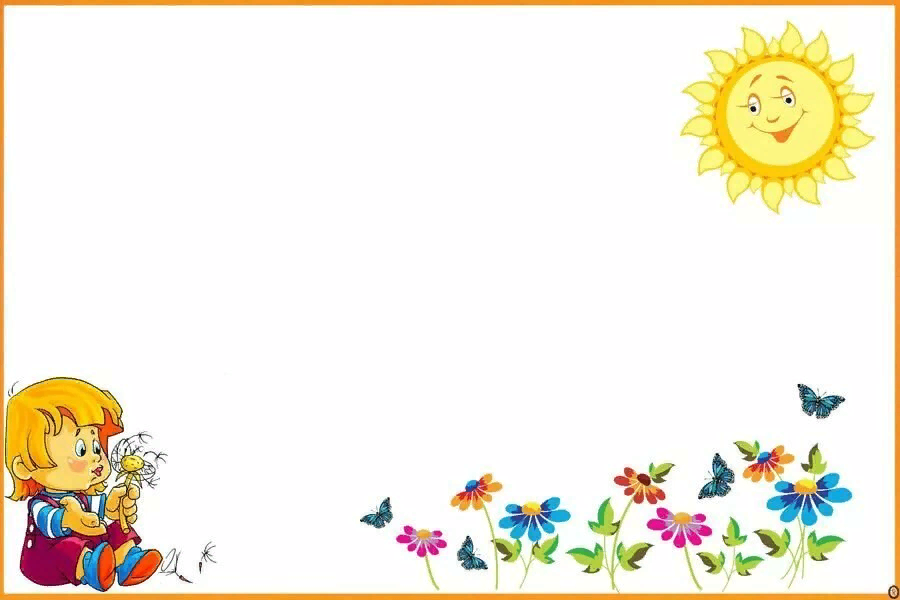 Пусть ребенок самостоятельно приклеет веточку
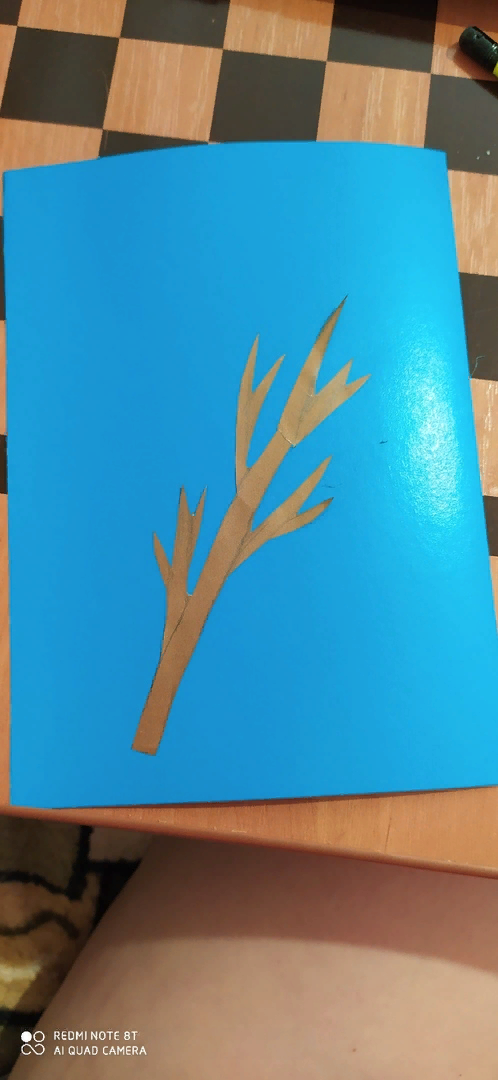 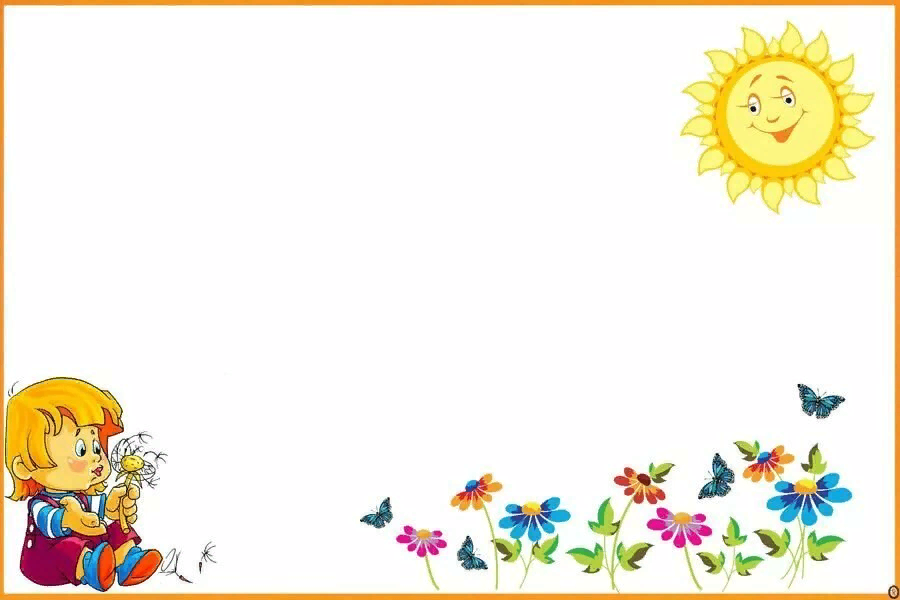 Скатайте вместе с ребенком шарики из вары и приклейте
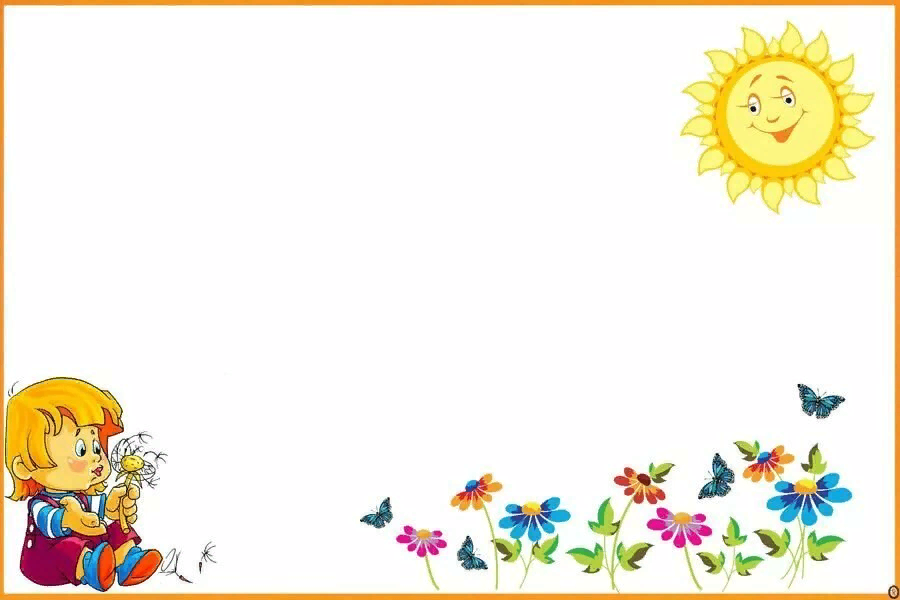 Работа готова!
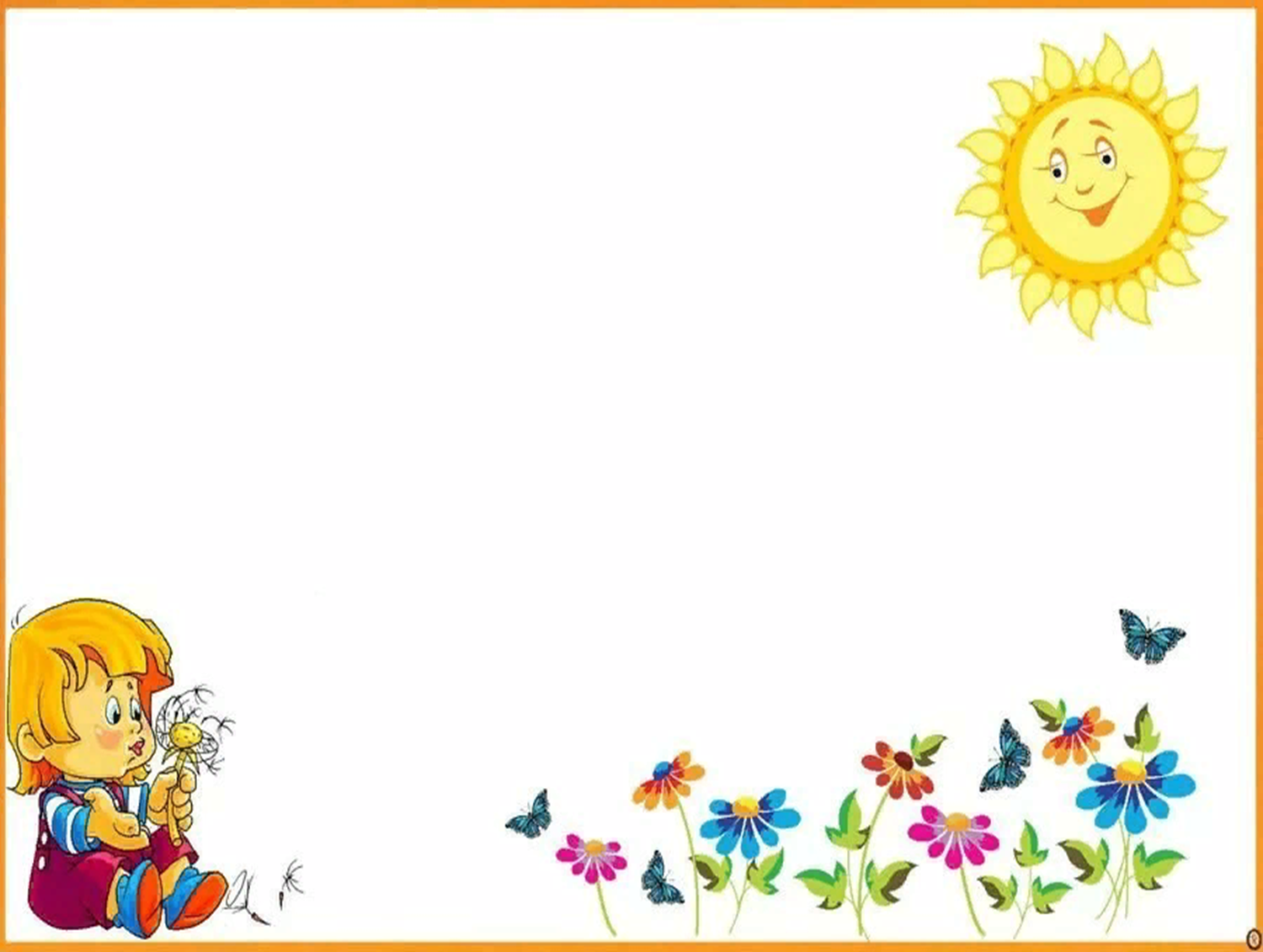 Спасибо за внимание!!!